101特教研習～特殊生輔導經驗分享一、朱允婷老師二、詹益欣老師三、林懿德老師
特殊生輔導經驗分享（一）～允婷老師
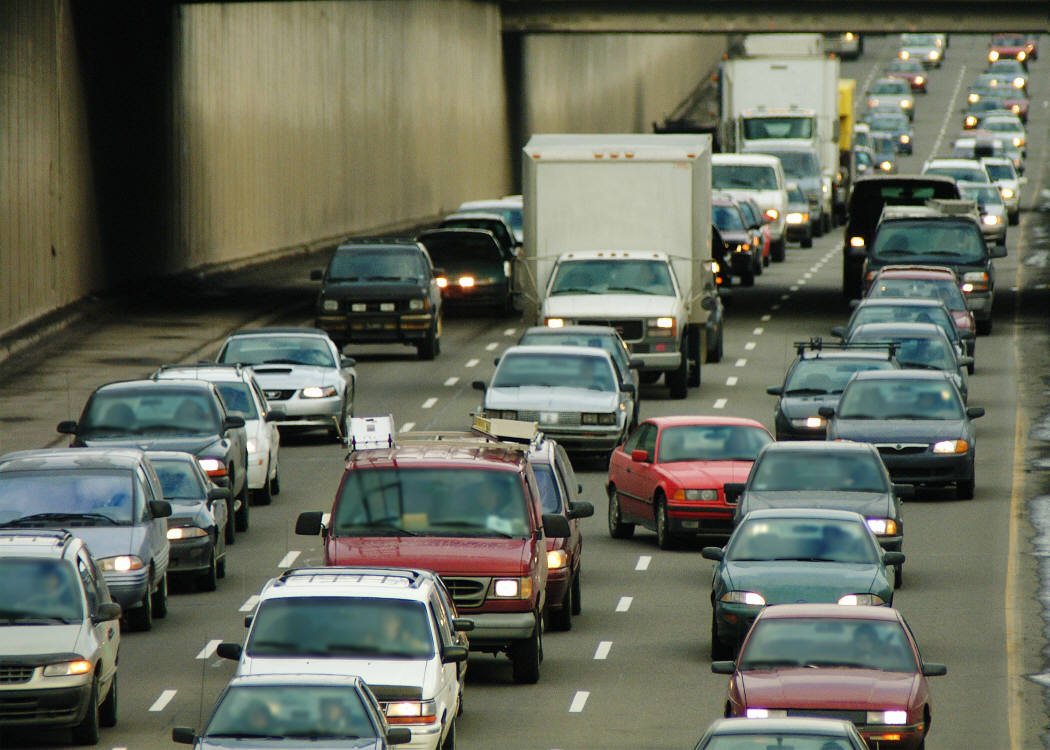 林大哥與我
朱允婷
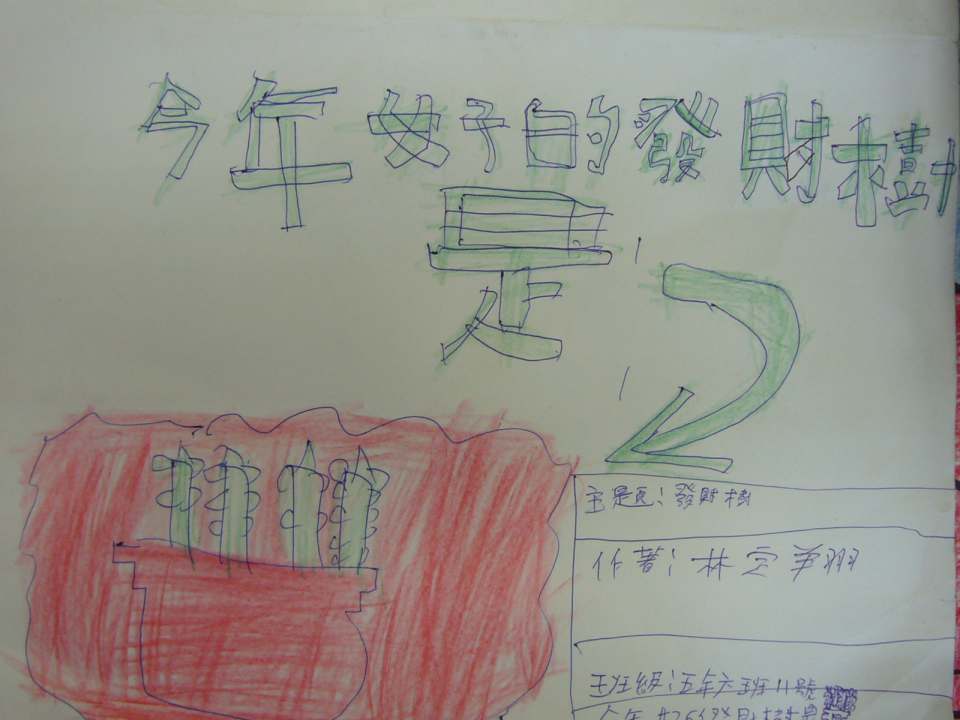 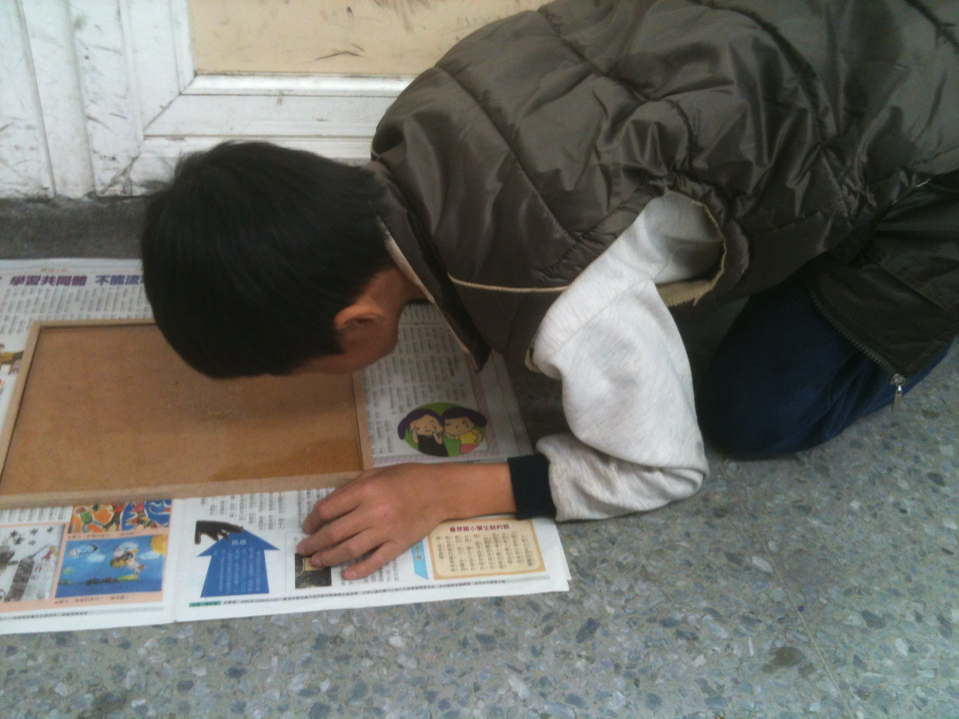 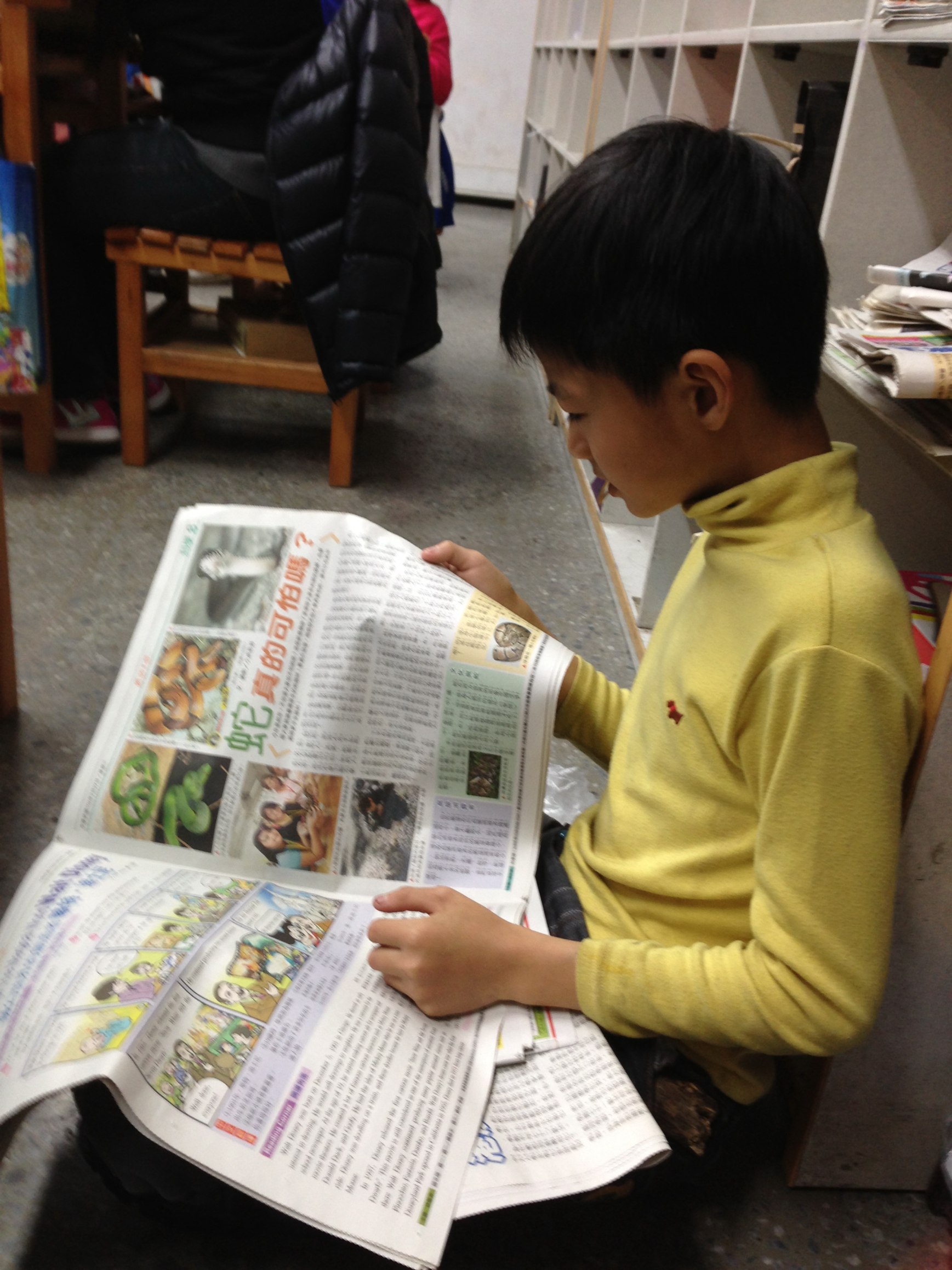 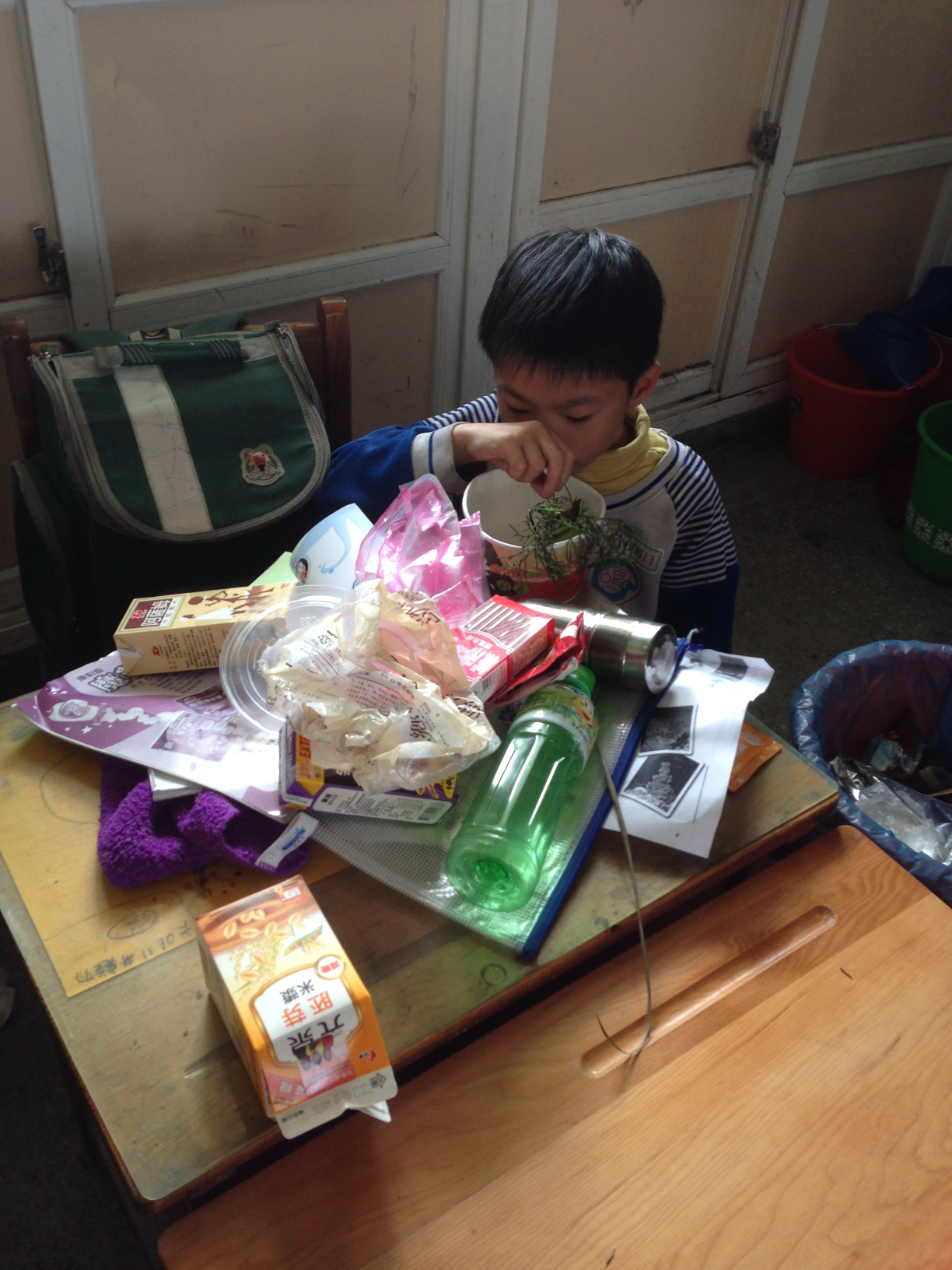 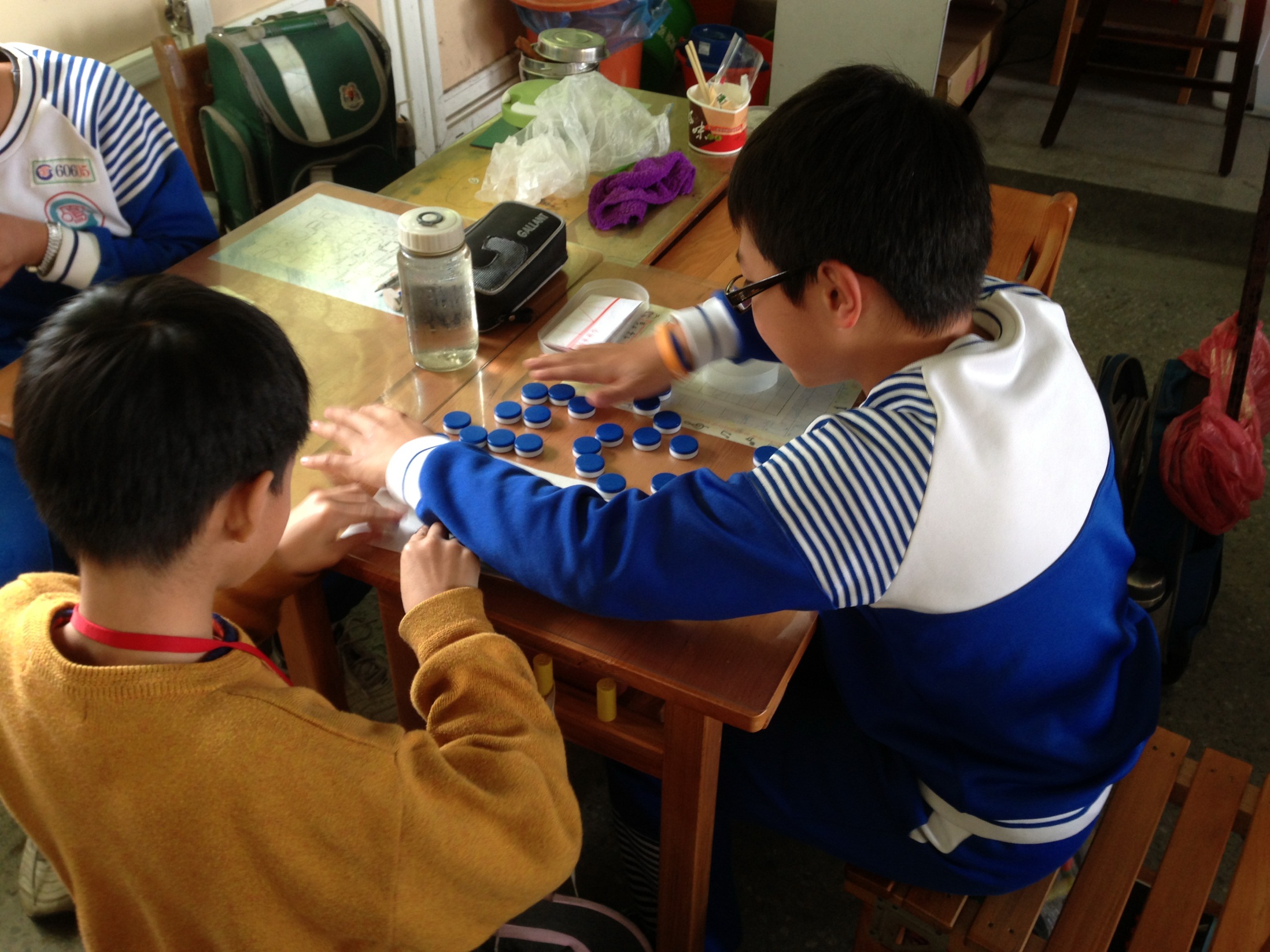 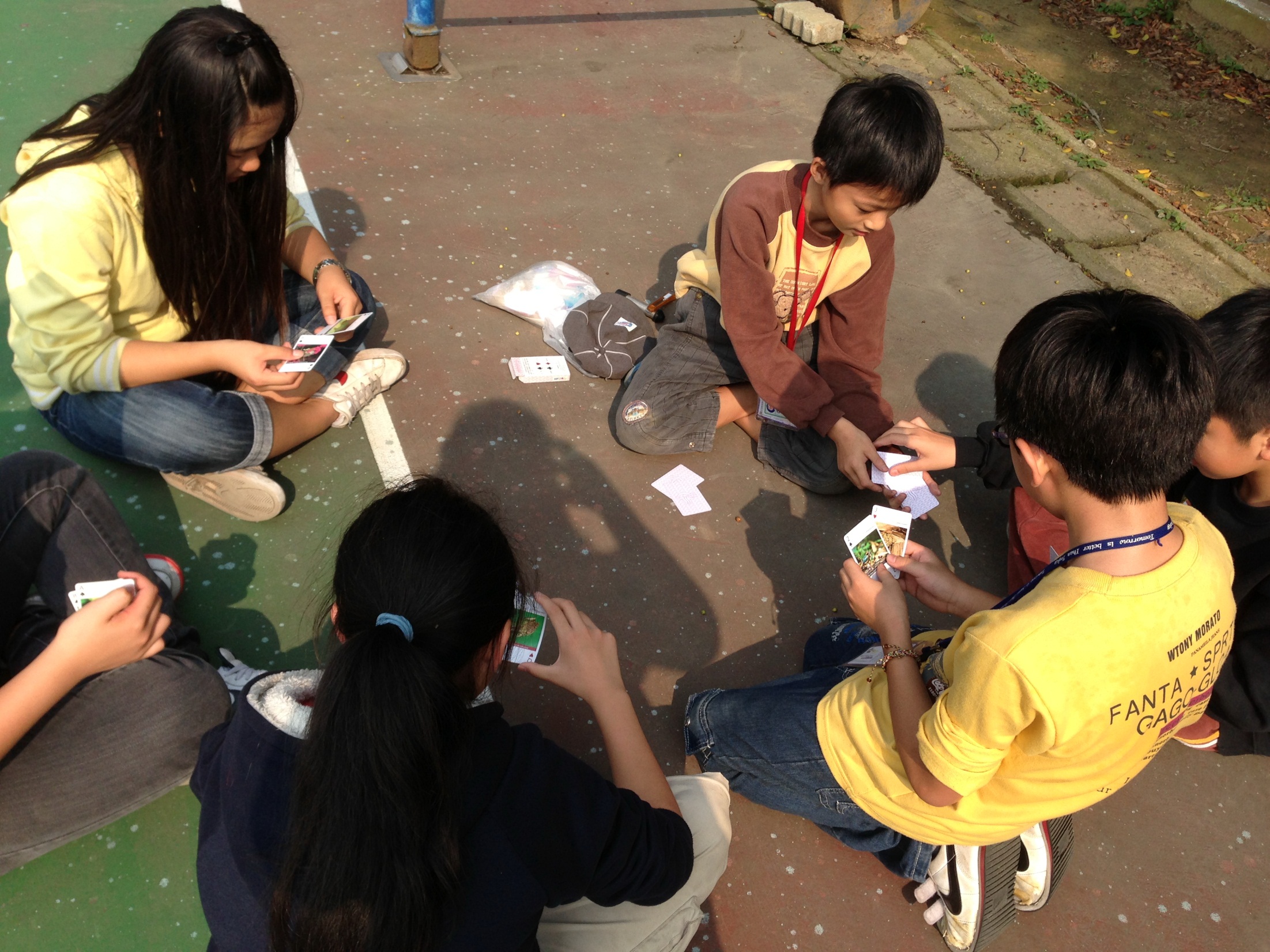 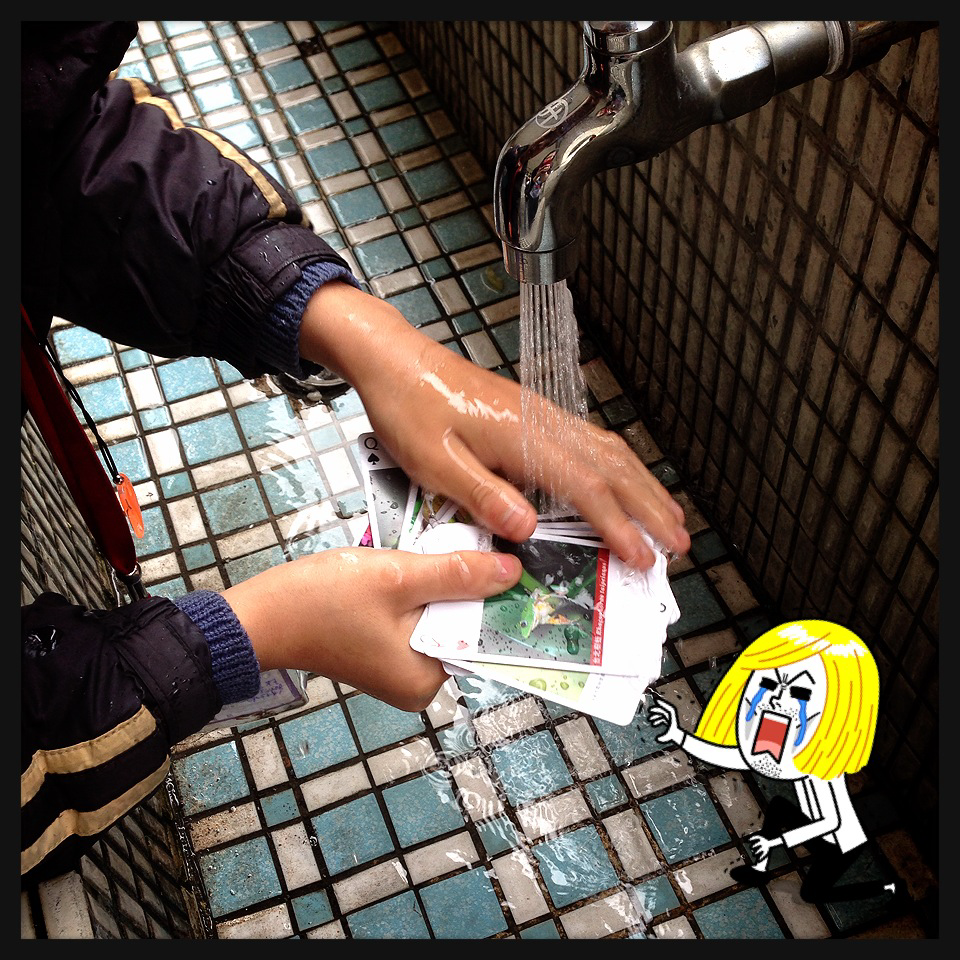 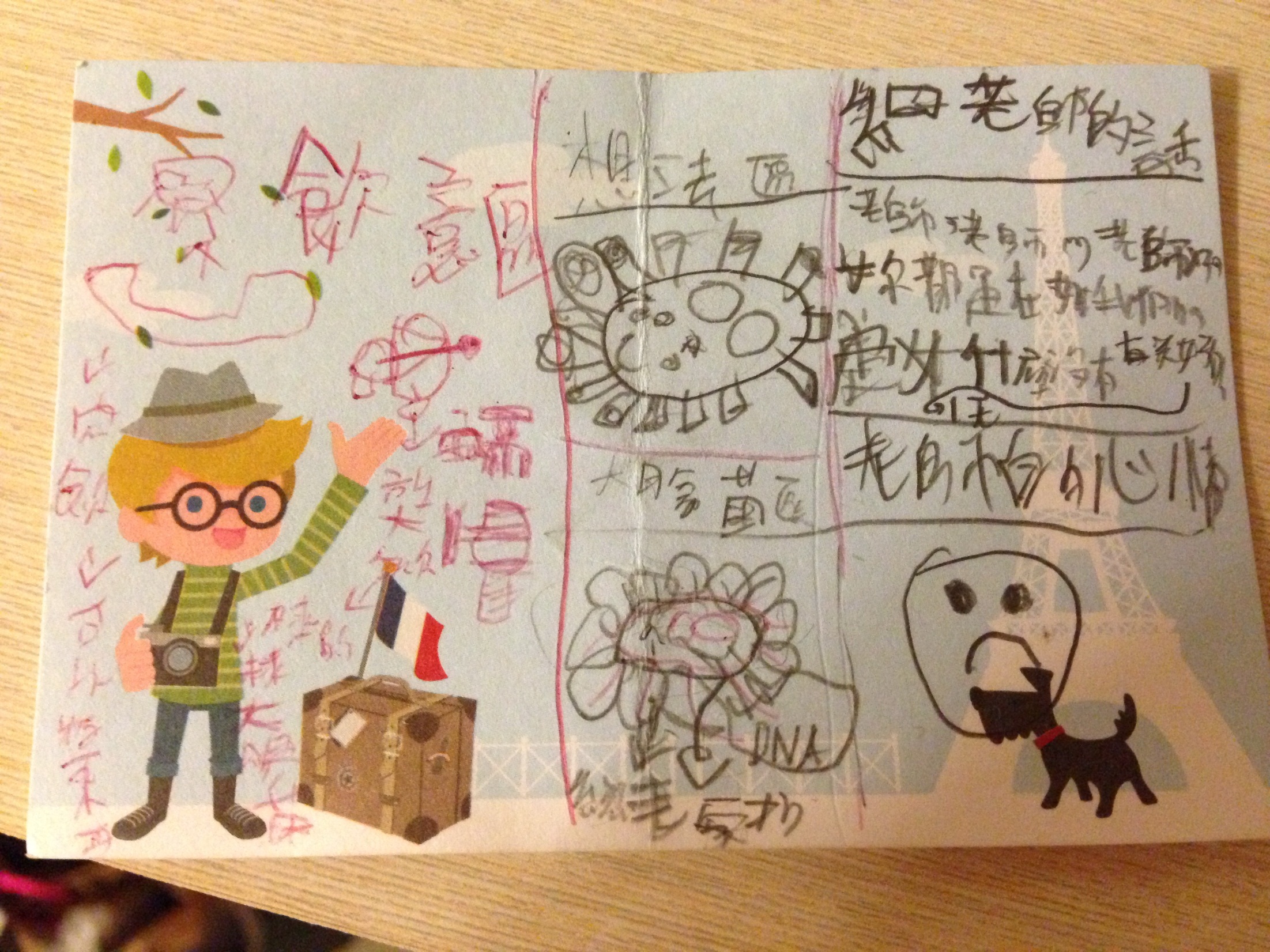 特殊生輔導經驗分享（二）～益欣老師
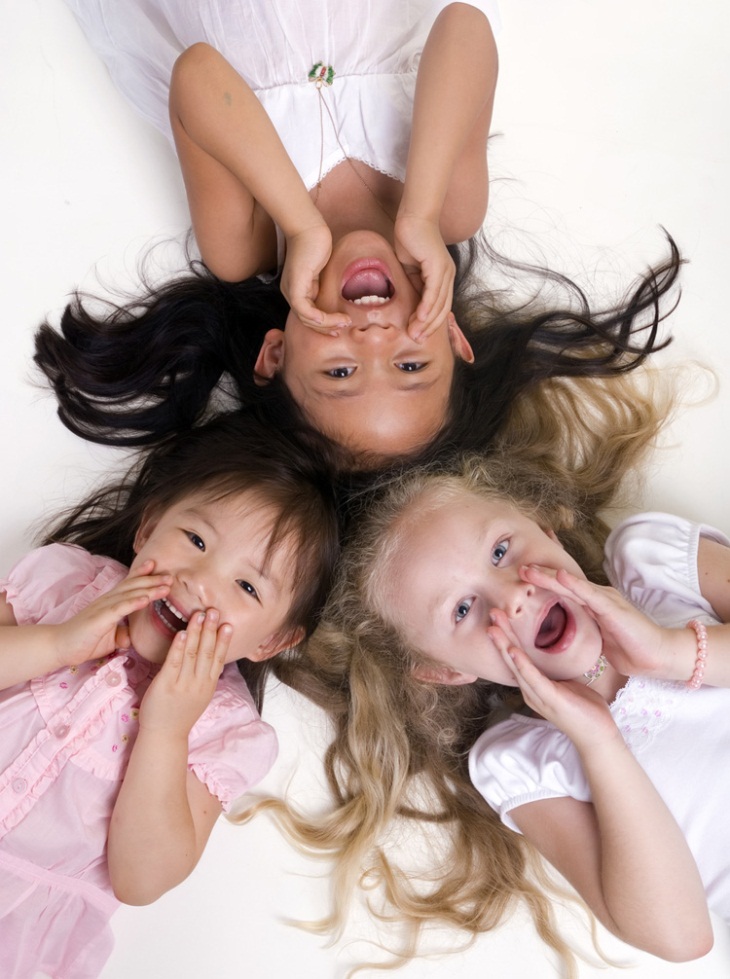 特殊生人際關係與班級經營
清楚了解 模糊焦點
公平公正 賞罰分明
製造機會 創造希望
管教輔導 讚不絕口
融入團體 團體接納
～益欣～
特殊生輔導經驗分享（三）～懿德老師
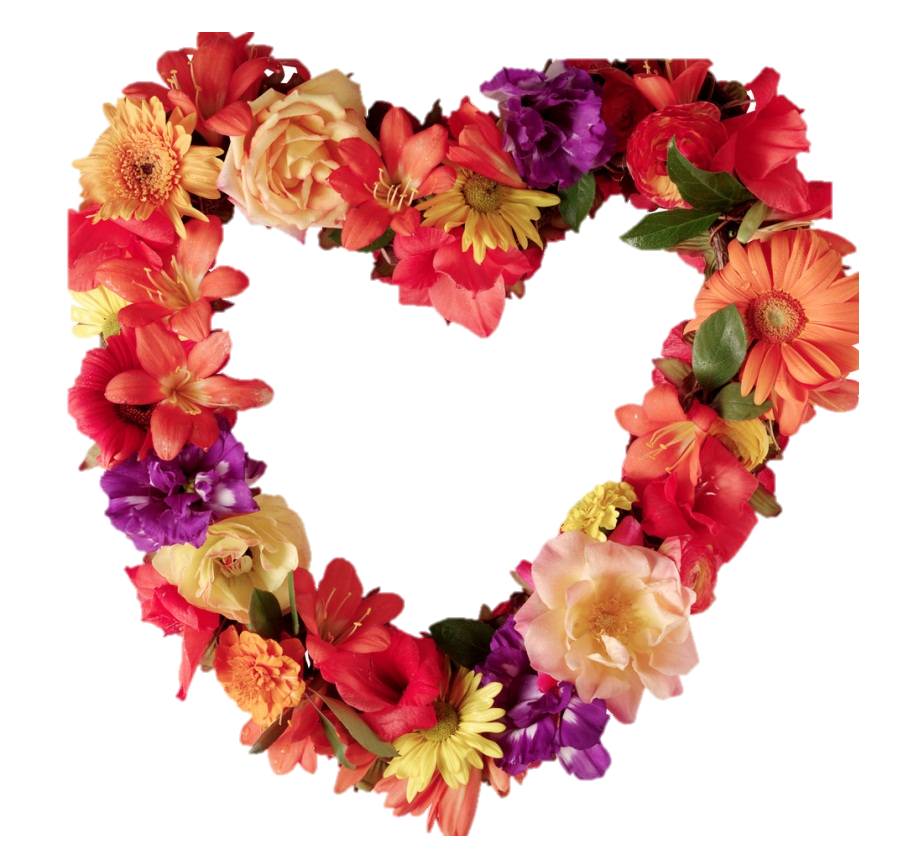 屏雀中選－緣來實在太「特殊」
緣起時～
1
泰山雖高，不棄拳石
2
好的開始，成功的一半
3
老師才是「利他能」
4
孩子，   我要陪你走過漫漫長路
5
危機原來是轉機
6
看見進步找到自信
7
熱烈迴響，正向循環
8
緣滅時，還剩什麼？
9
一切有為法，如夢幻泡影如露亦如電，應作如是觀                  （金剛經）
10
愛～        無限延伸
11